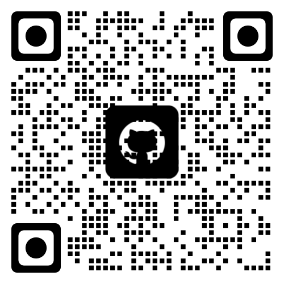 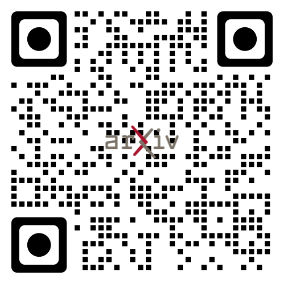 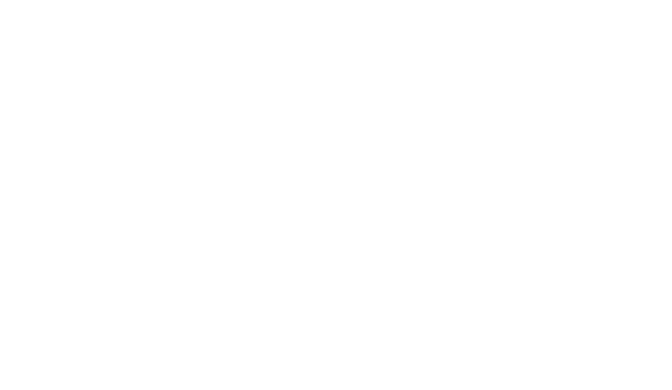 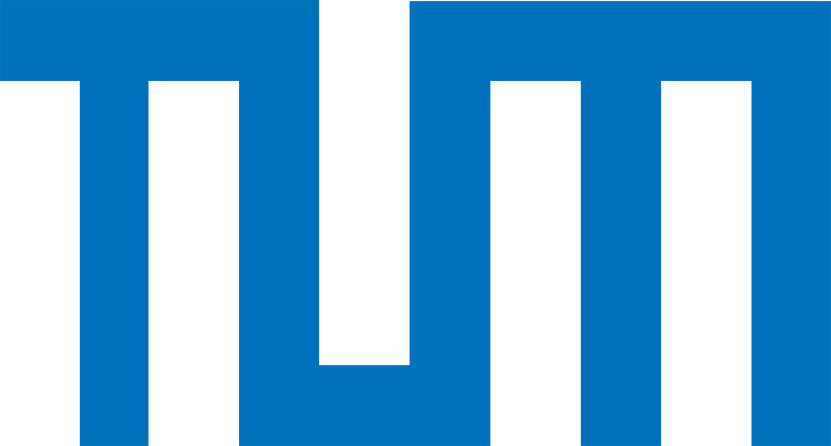 DreamForge: Motion-Aware Autoregressive Video Generation for Multi-View Driving Scenes
Jianbiao Mei1,2, Yukai Ma1,2, Xuemeng Yang2, Licheng Wen2, Tiantian Wei2,3, 
Min Dou2, Botian Shi2, and Yong Liu1
1Institute of Cyber-Systems and Control, Zhejiang University.
2Shanghai Artificial Intelligence Laboratory. 3Technical University of Munich.
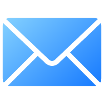 Email: jianbiaomei@zju.edu.cn
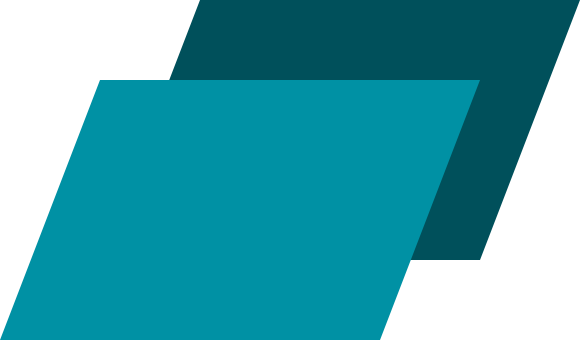 Introduction
What is this paper about?
Diffusion-based autoregressive video generation model for long-term generation of 3D controllable and extensible video.
World dreamer for high-fidelity closed-loop simulation.
What dose this paper features?
Better scalability, easily generating driving scenes for any city in the world by leveraging layouts from OpenStreetMap.
Better coherence, supporting flexible video lengths while maintaining coherence and consistency across multiple views and timeframes.
Better controllability, supporting various control conditions and improve lane generation and foreground control through perspective guidance.
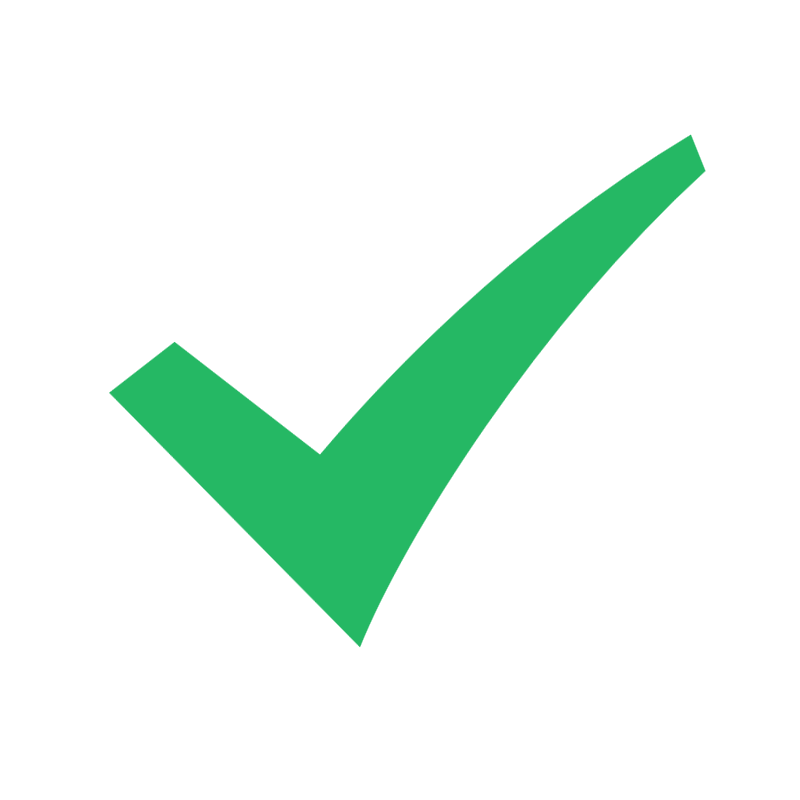 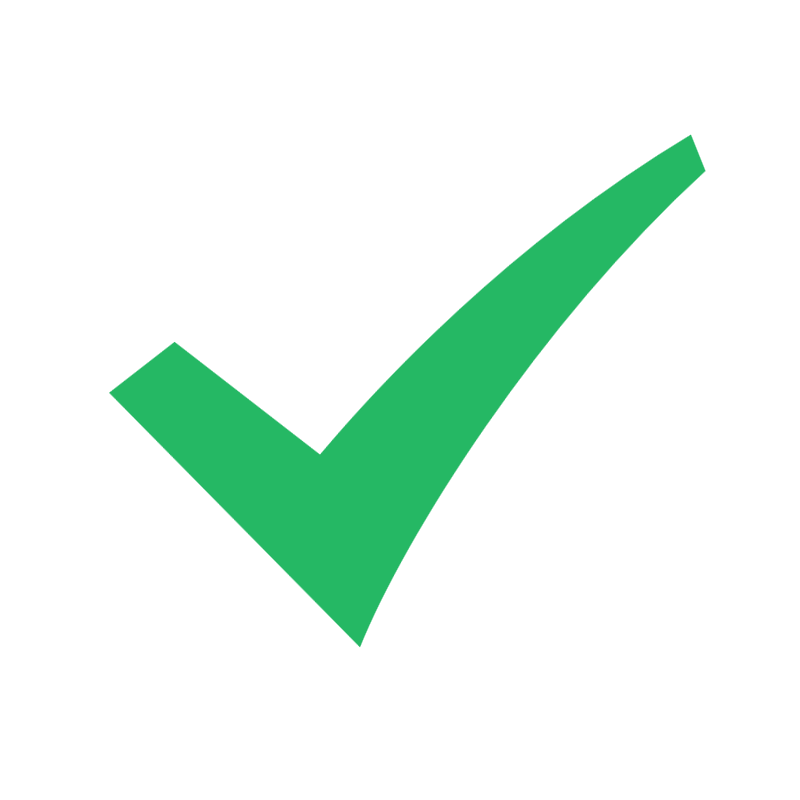 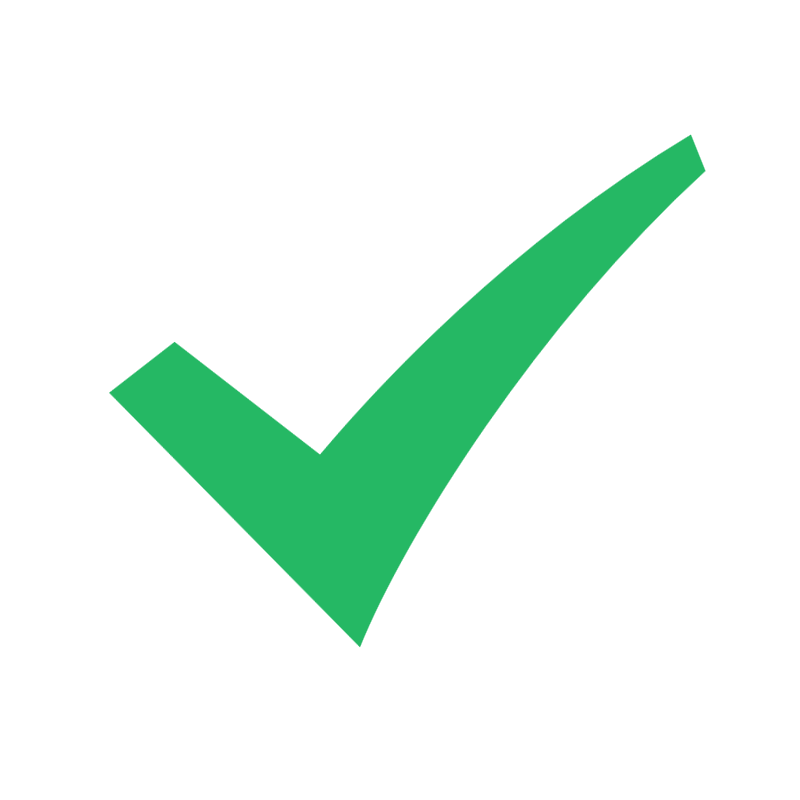 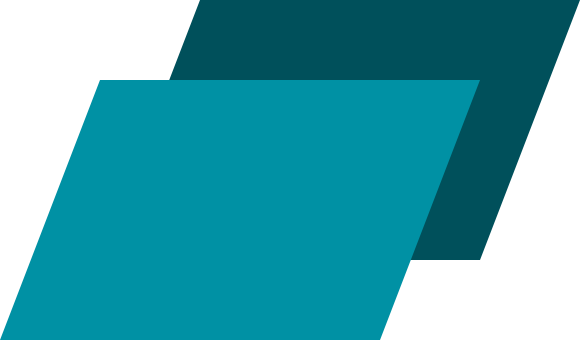 Method
Overall pipeline of the proposed DreamForge
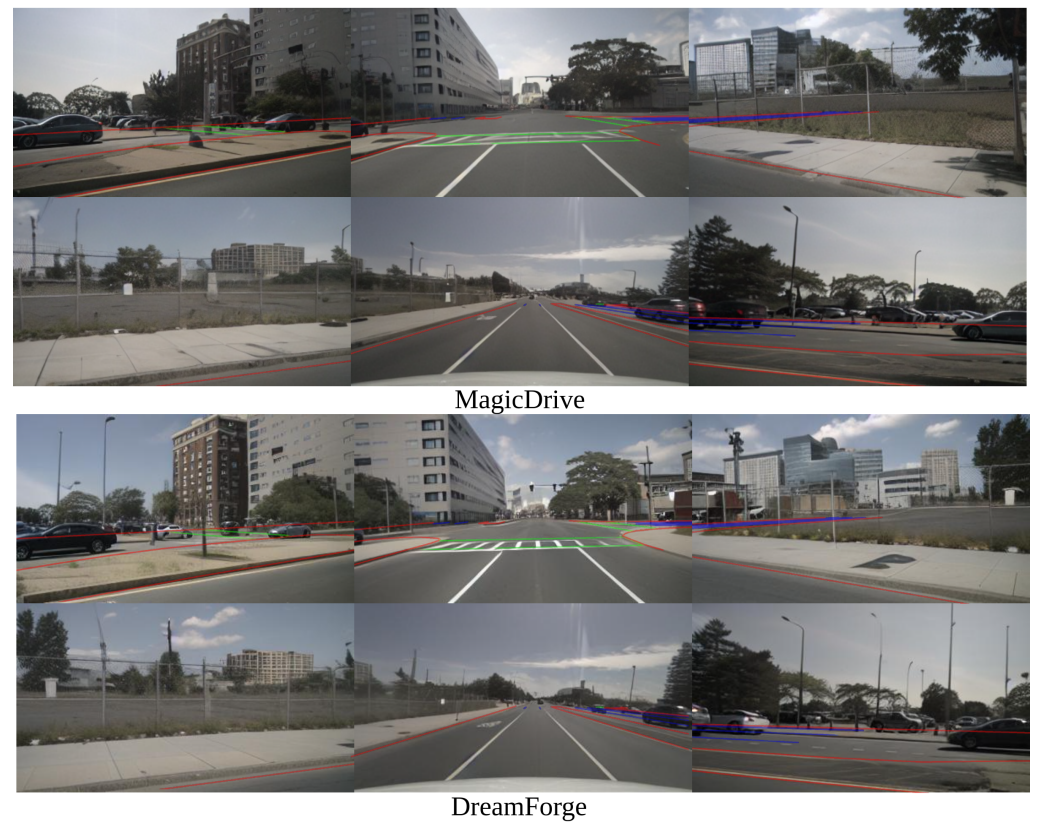 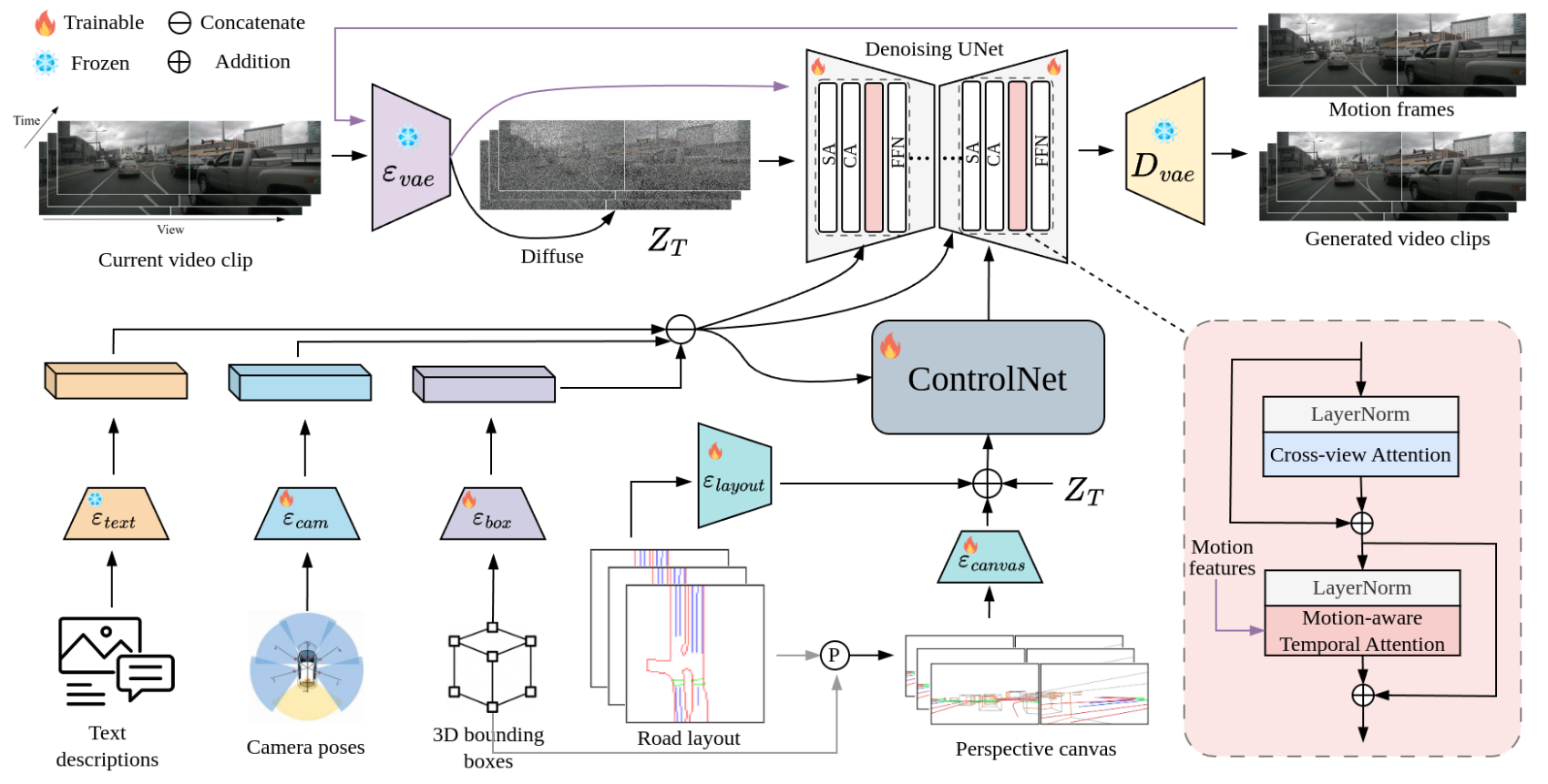 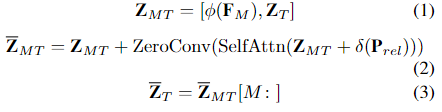 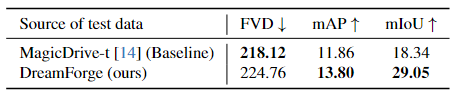 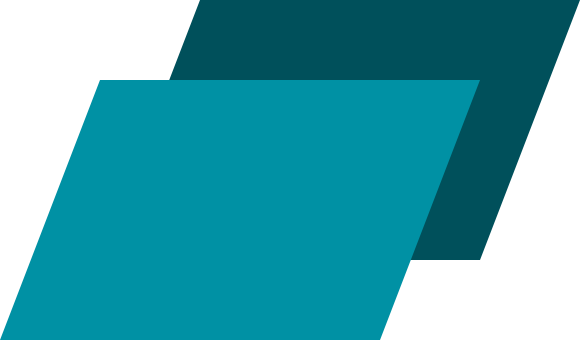 Generation results
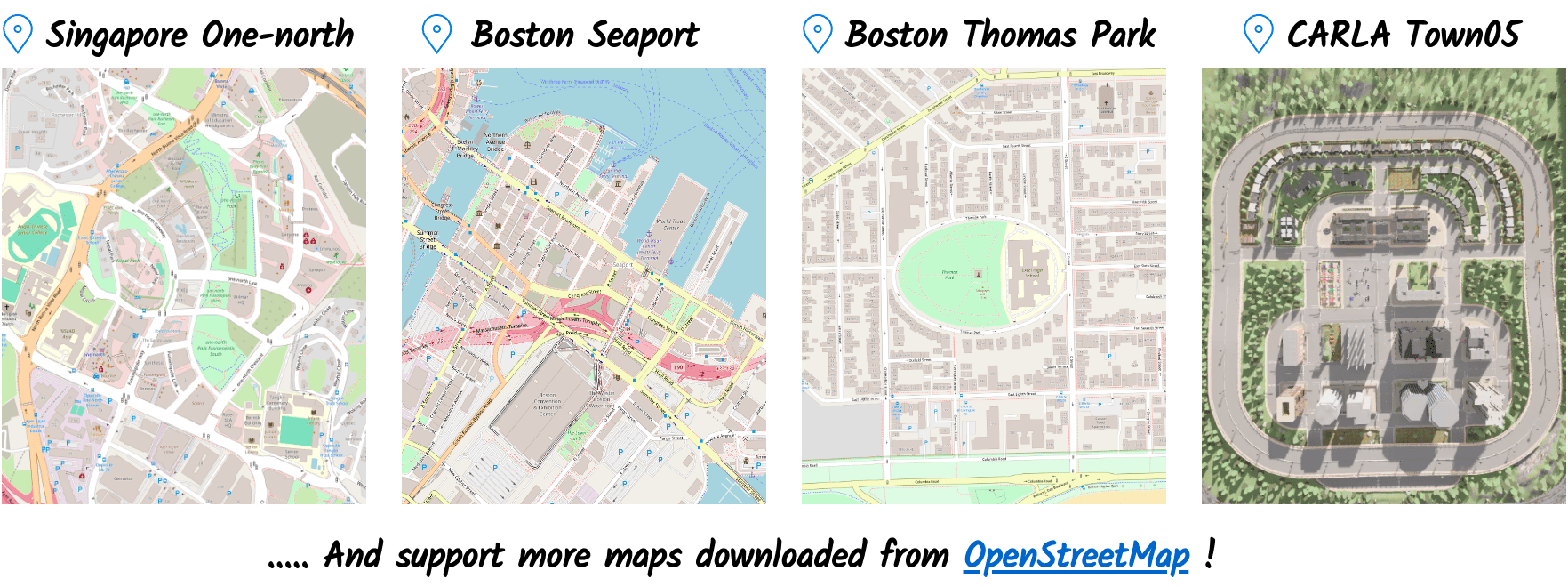 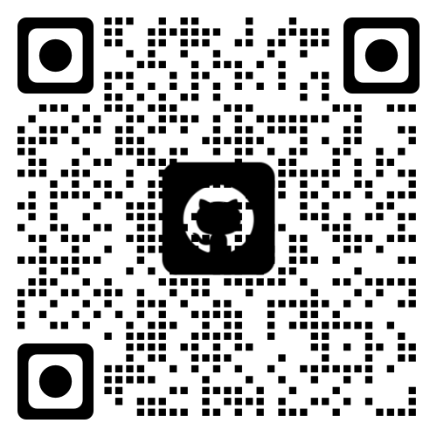 For more visualizations…
Long video generation (19s,12Hz) using 7-frame temporal model
Various layout
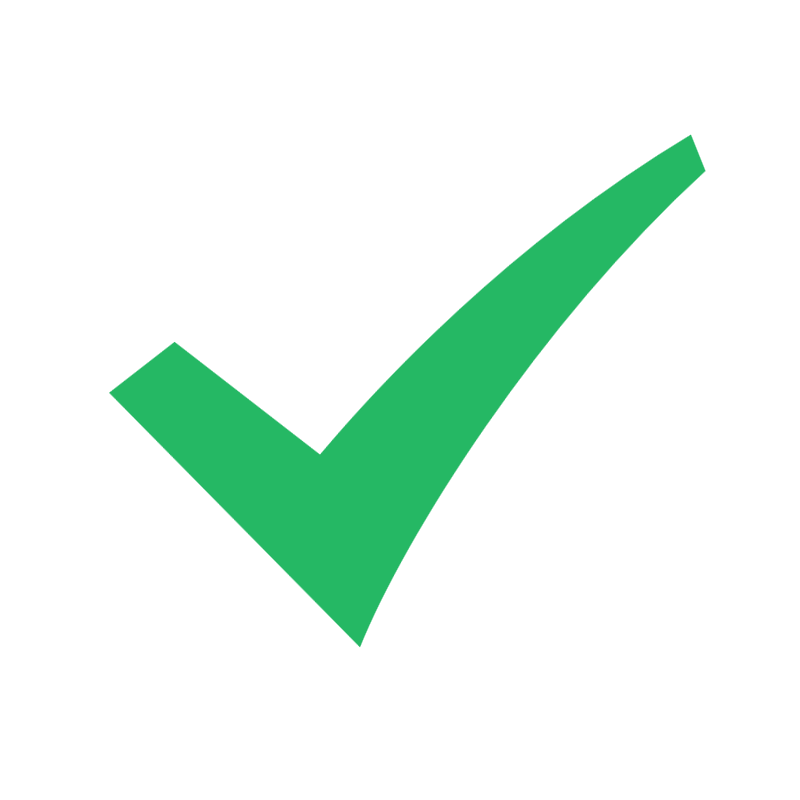 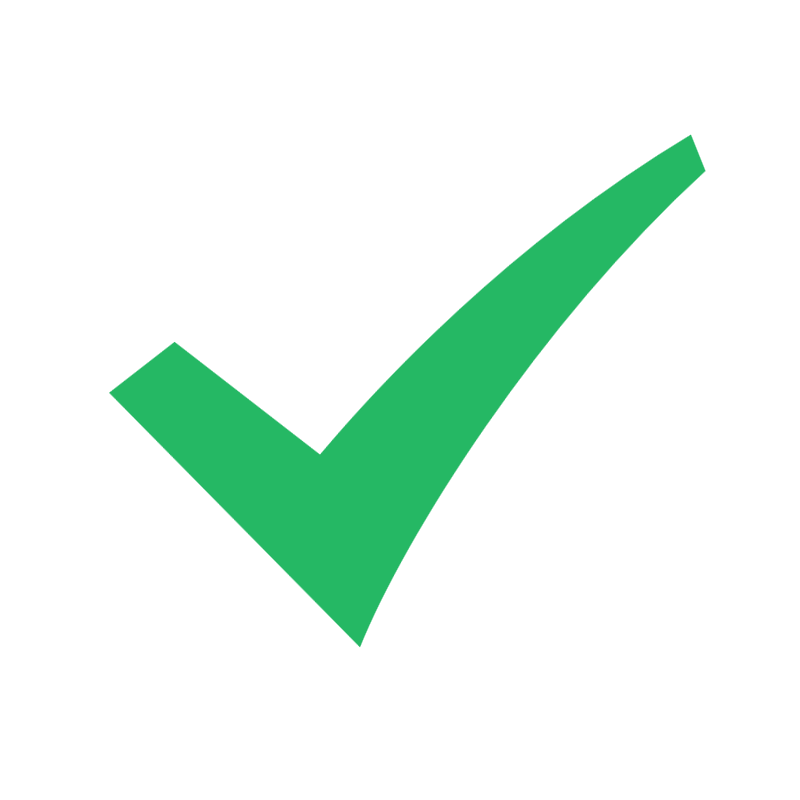 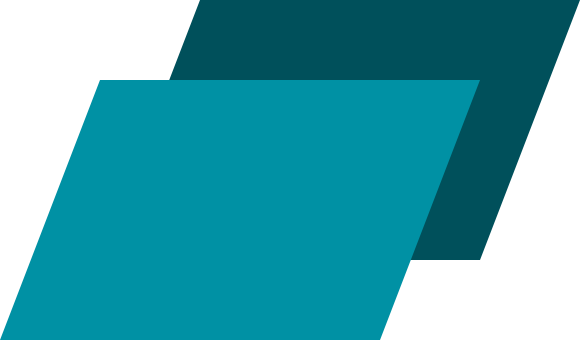 Generation results
A driving scene at sinaper-hollandvillage. Night, clear, suburban, streetlights.
A driving scene at boston-seaport. Rainy, cloudy, suburban, wet road.
Various weather
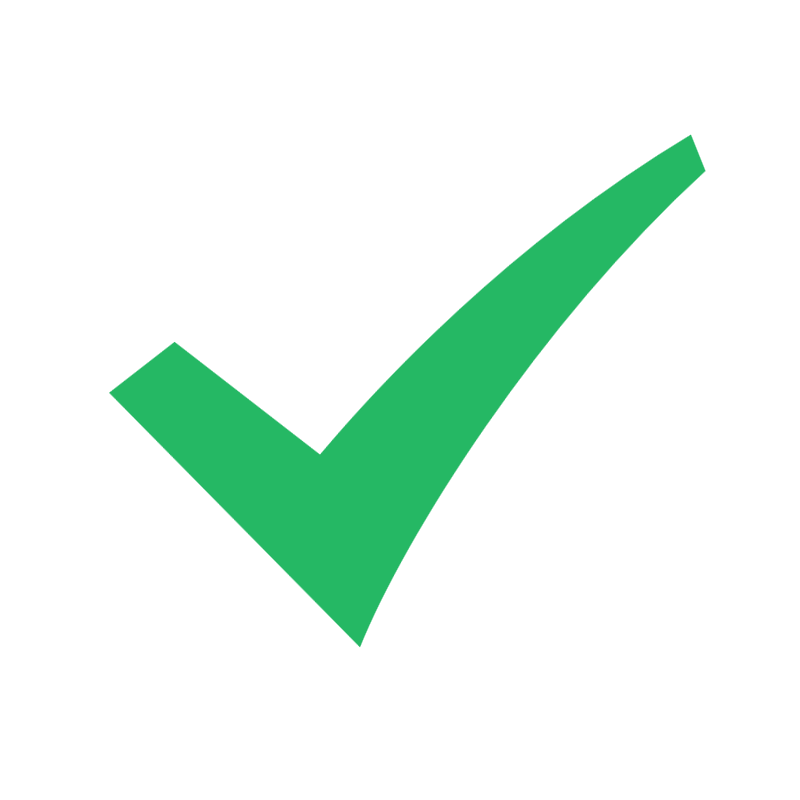 A driving scene at boston-seaport. Daytime, sunny, suburban, straight road.
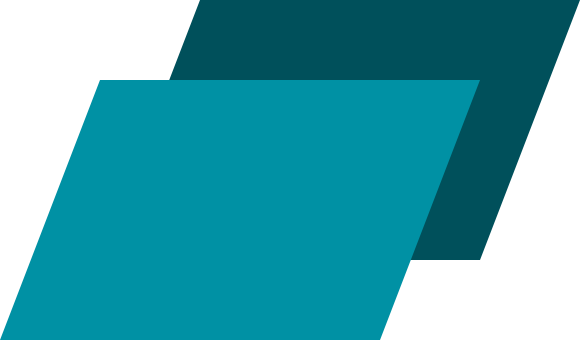 Generation results
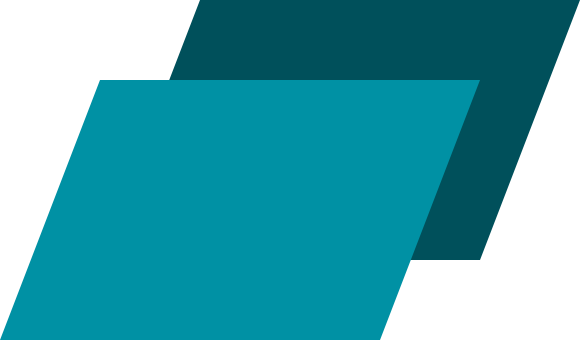 Diffusion-based Closed-loop Simulation
Reality: More realistic multi-view images and traffic flow.
Unlimited: Supports any road network downloaded from OpenStreetMap, allowing for diverse scene appearances.
Controllable: Limsim, as a simulation engine, can control any vehicles in the scene.
Stability: More stable than world models.
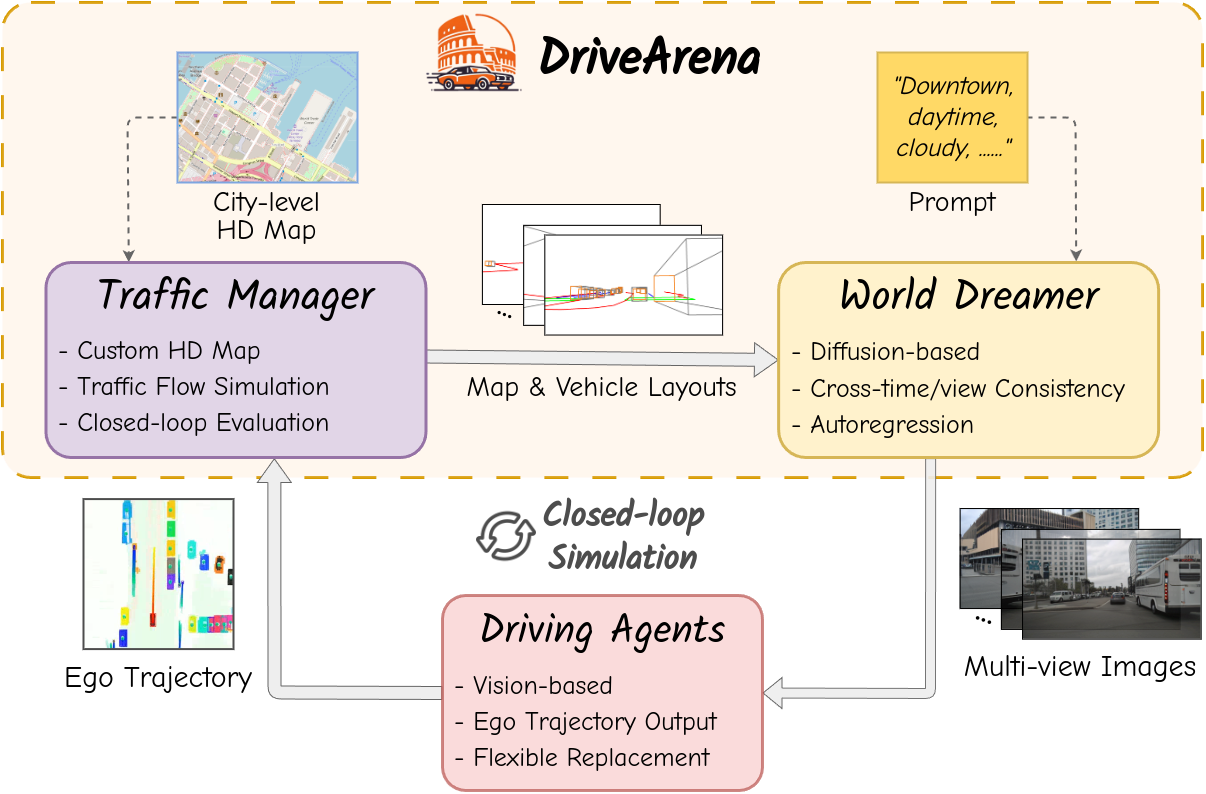 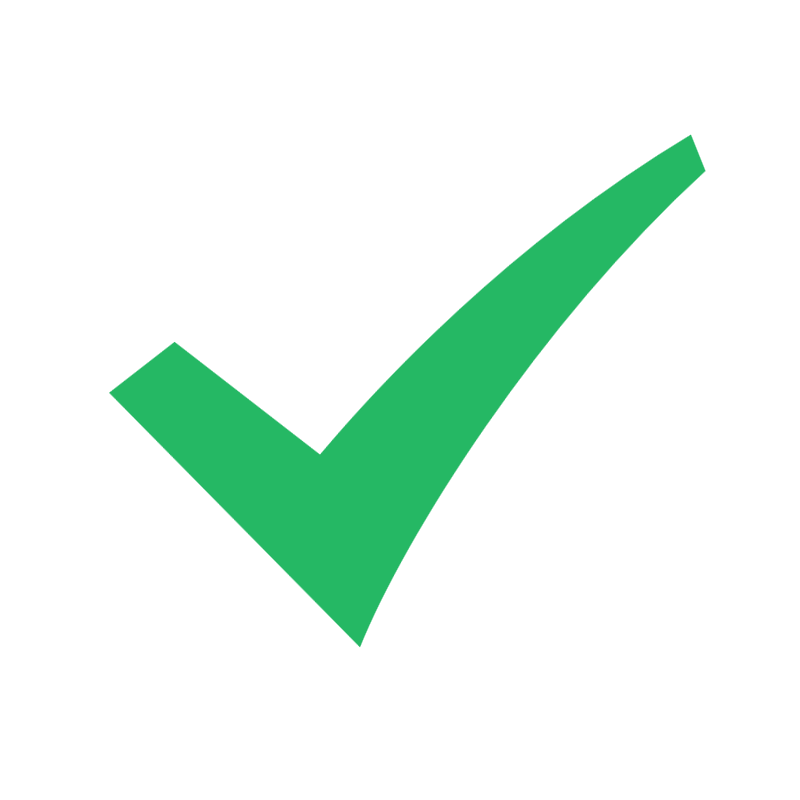 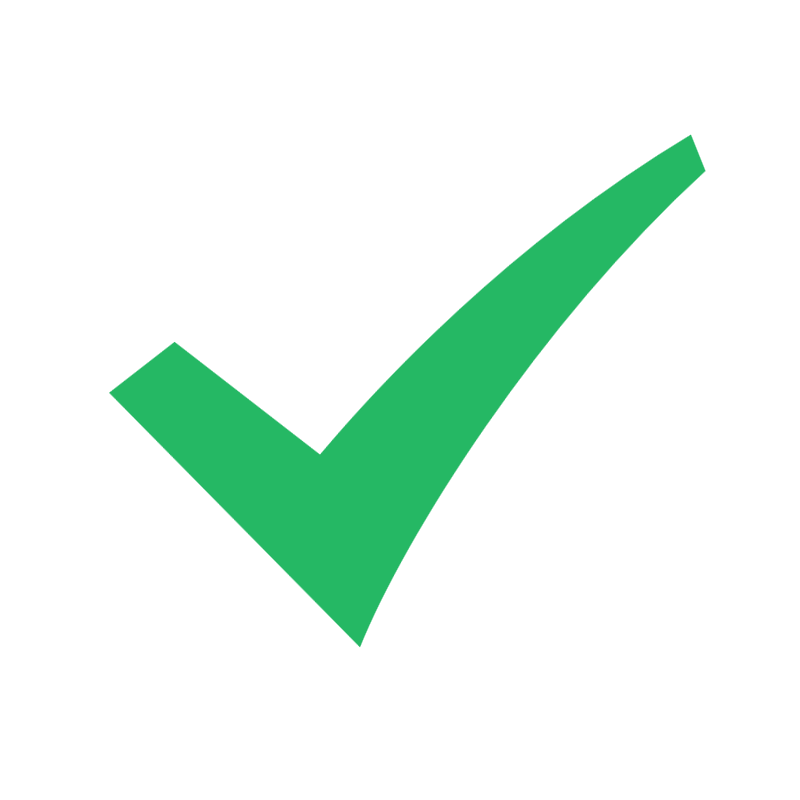 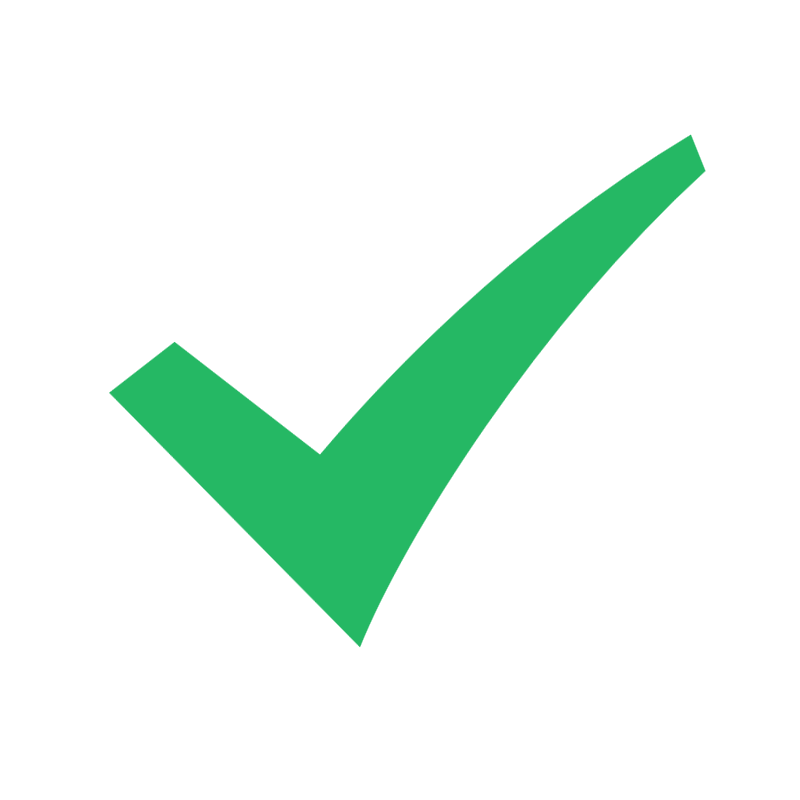 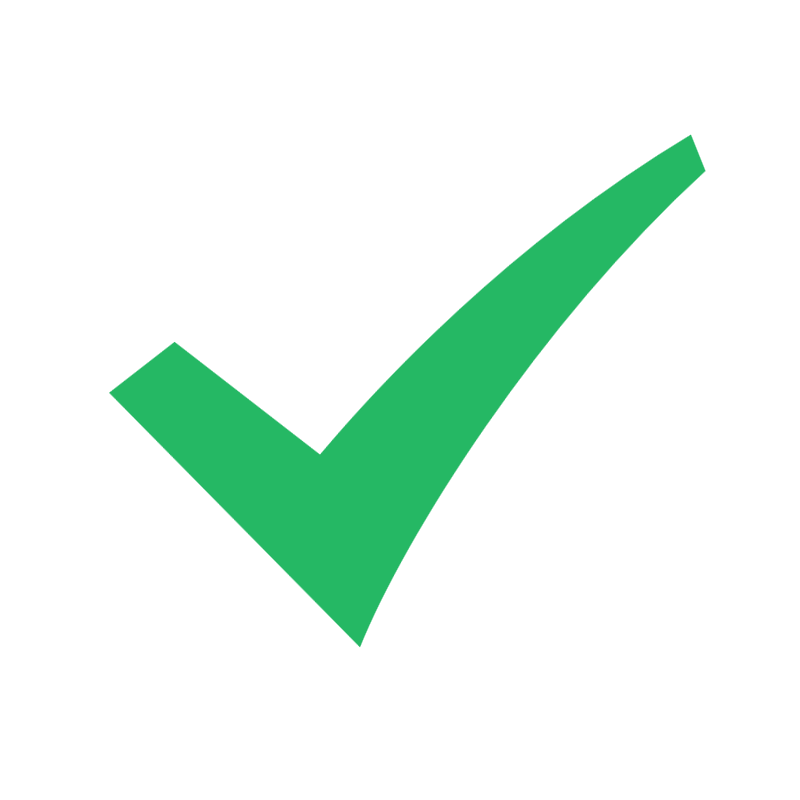 https://pjlab-adg.github.io/DriveArena.
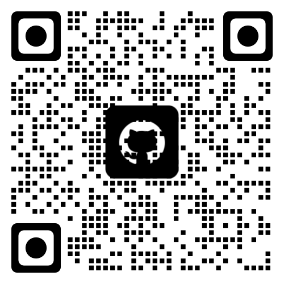 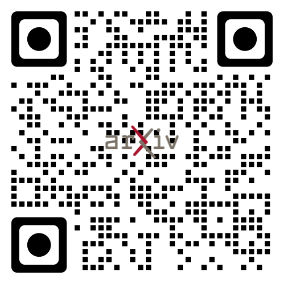 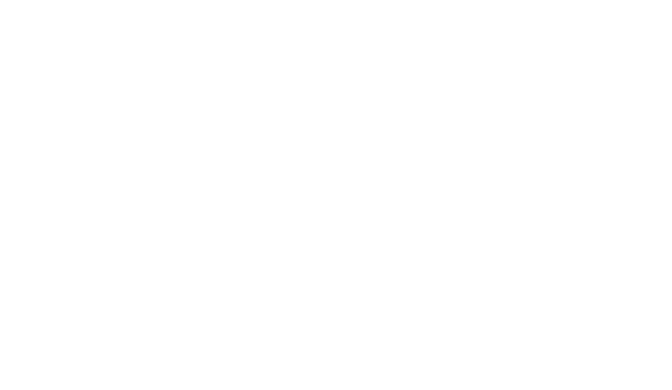 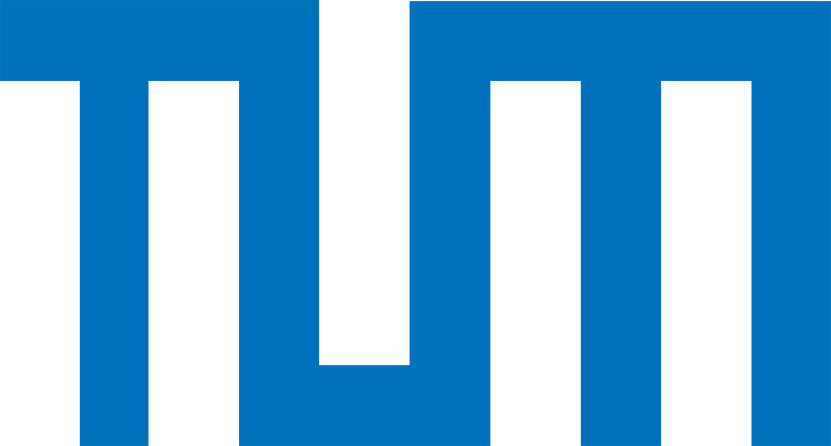 Thank You for Your Attention
Jianbiao Mei1,2, Yukai Ma1,2, Xuemeng Yang2, Licheng Wen2, Tiantian Wei2,3, 
Min Dou2, Botian Shi2, and Yong Liu1
1Institute of Cyber-Systems and Control, Zhejiang University.
2Shanghai Artificial Intelligence Laboratory. 3Technical University of Munich.
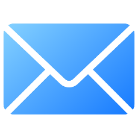 Email: jianbiaomei@zju.edu.cn